General Manager’s Remarks
Fiscal and Management Control Board
August 13, 2018
Agenda
Alewife garage update
Pay Go capital update
Alewife garage update
Garage reopened to full capacity this morning
Enhanced monitoring includes nightly inspections to ensure safety
Planned closure for weekend of 8/18-8/19 for follow-up assessment
Project advertised in July, awarded last week to invest $5.7 million in garage repairs in Sept.
Next step: advance development of long-term plan for facility
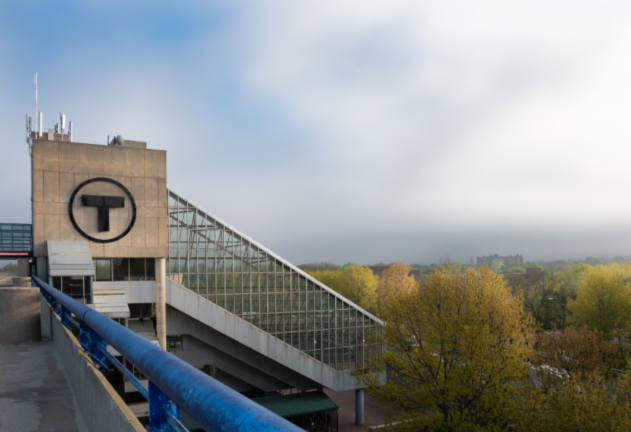 Pay Go capital update
Up to $500 million from Additional State Assistance for Pay Go
Savings in operating budget translates into expanded capacity for capital investments:
Specifically, customer-facing or unplanned needs, without harming established CIP priorities
Direct result of the commitment from FMCB, Secretary, and Chief Administrator Abramo
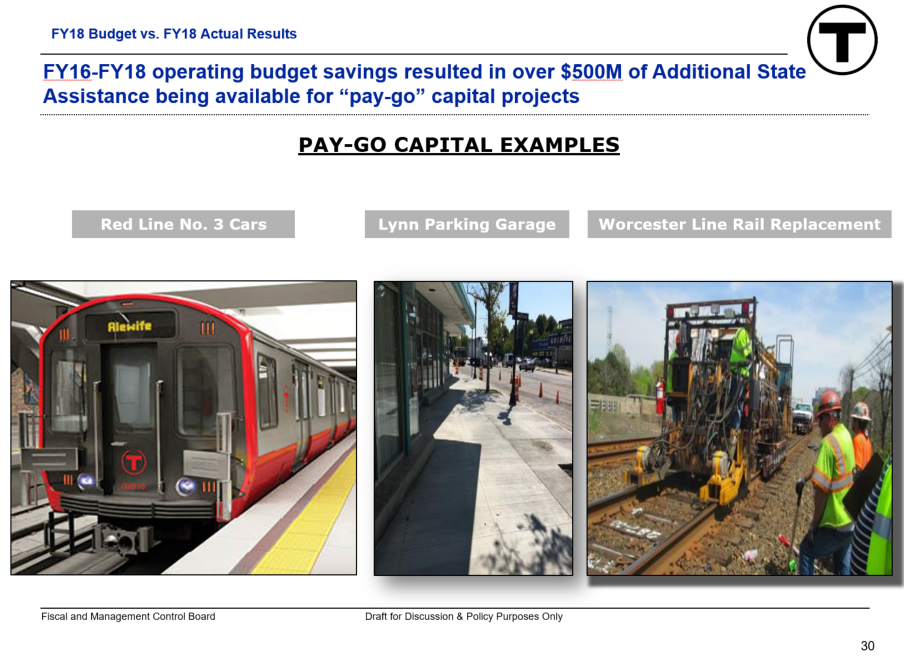